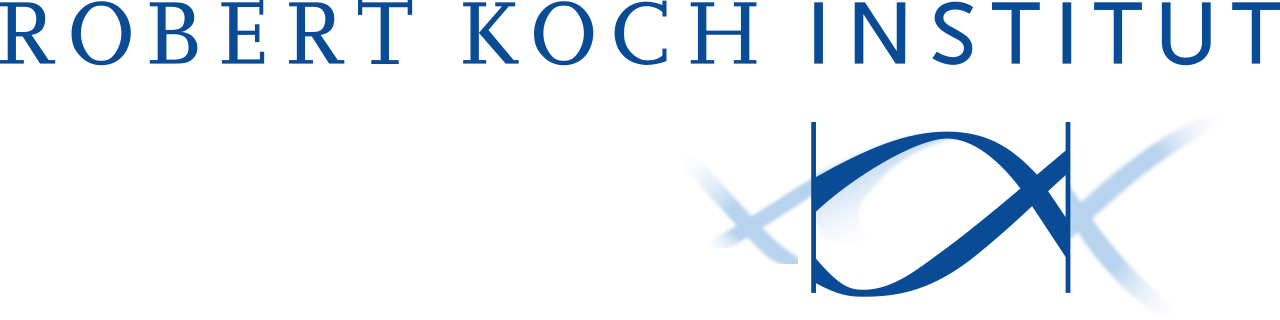 Ergänzung:
Inzidenzverlauf ohne Flugverkehr-Reduktion
Montag, 21.02.2022
P4 (Computational Epidemiology Group )+ZIG(Zentrum für Internationalen Gesundheitsschutz)

Dirk Brockmann, Pascal Klamser, Benjamin F. Maier, Adrian Zachariae

Kontakt: 
Pascal Klamser (klamser@physik.hu-berlin.de)
Adrian Zachariae (scazachariae@gmail.com)
Model-outline + fit
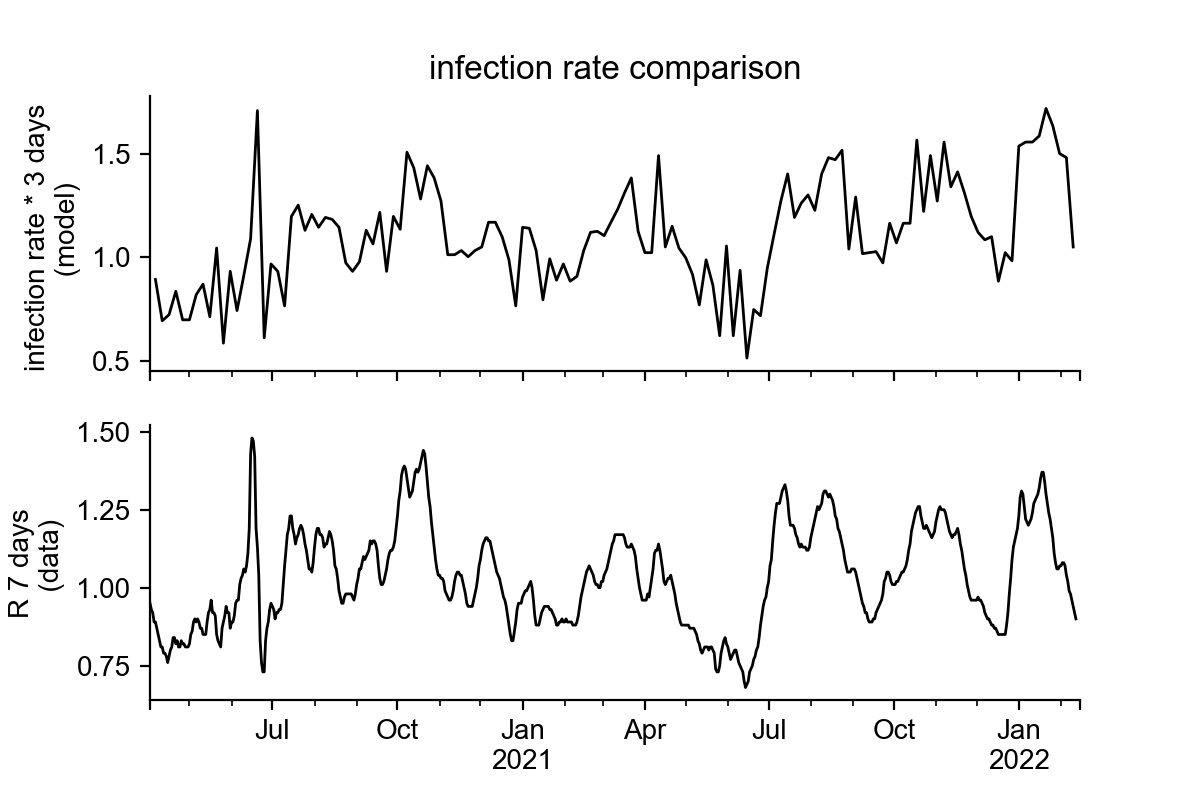 infection-rate: estimated by incidence fit
outflux-rate:
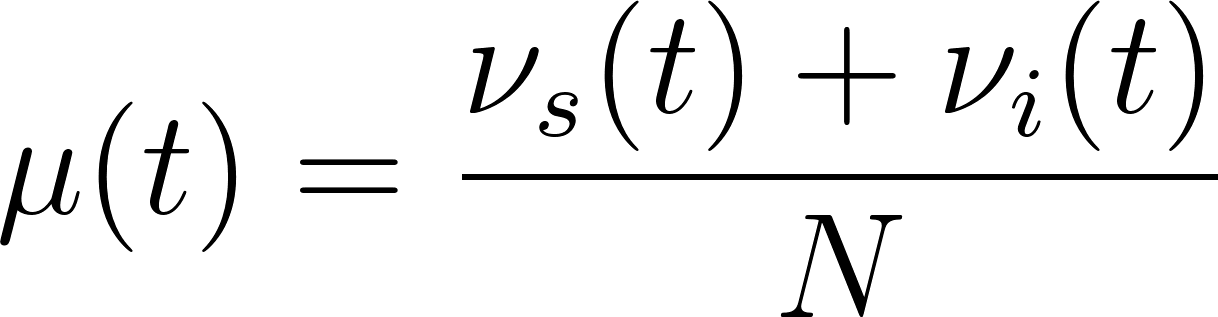 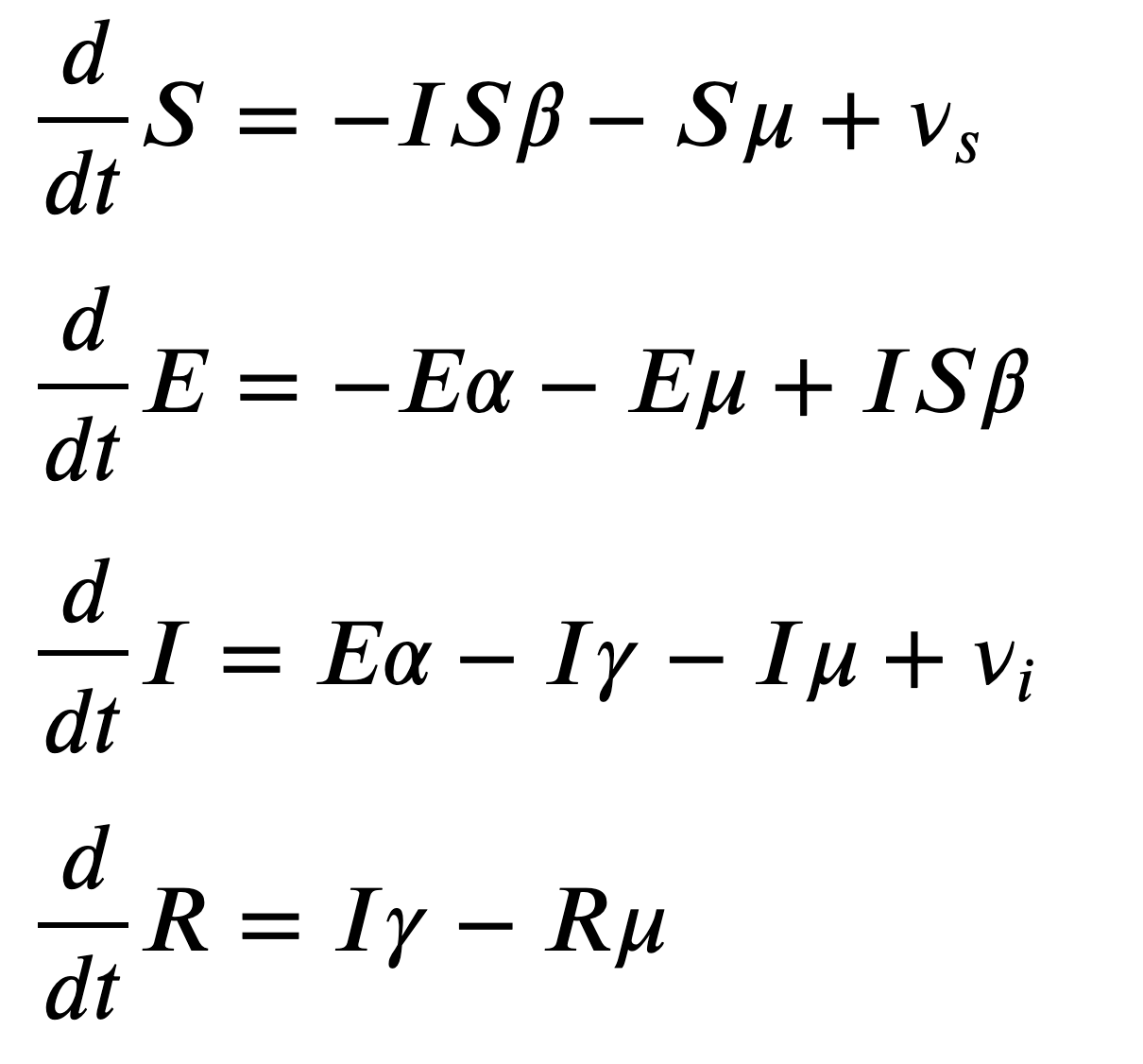 influx:              time depending 
                         influx (5-day steps)
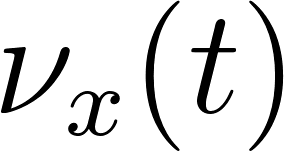 other parameter: set default values for
       transition-,          recovery- rate
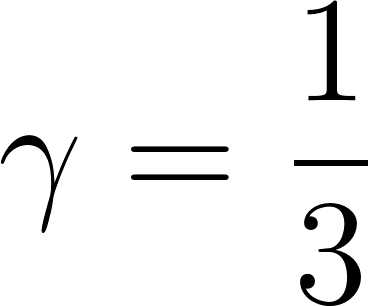 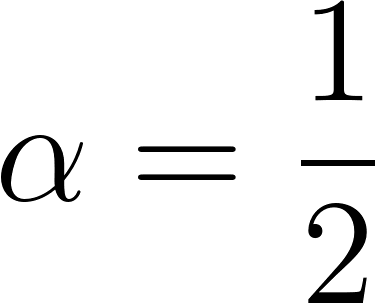 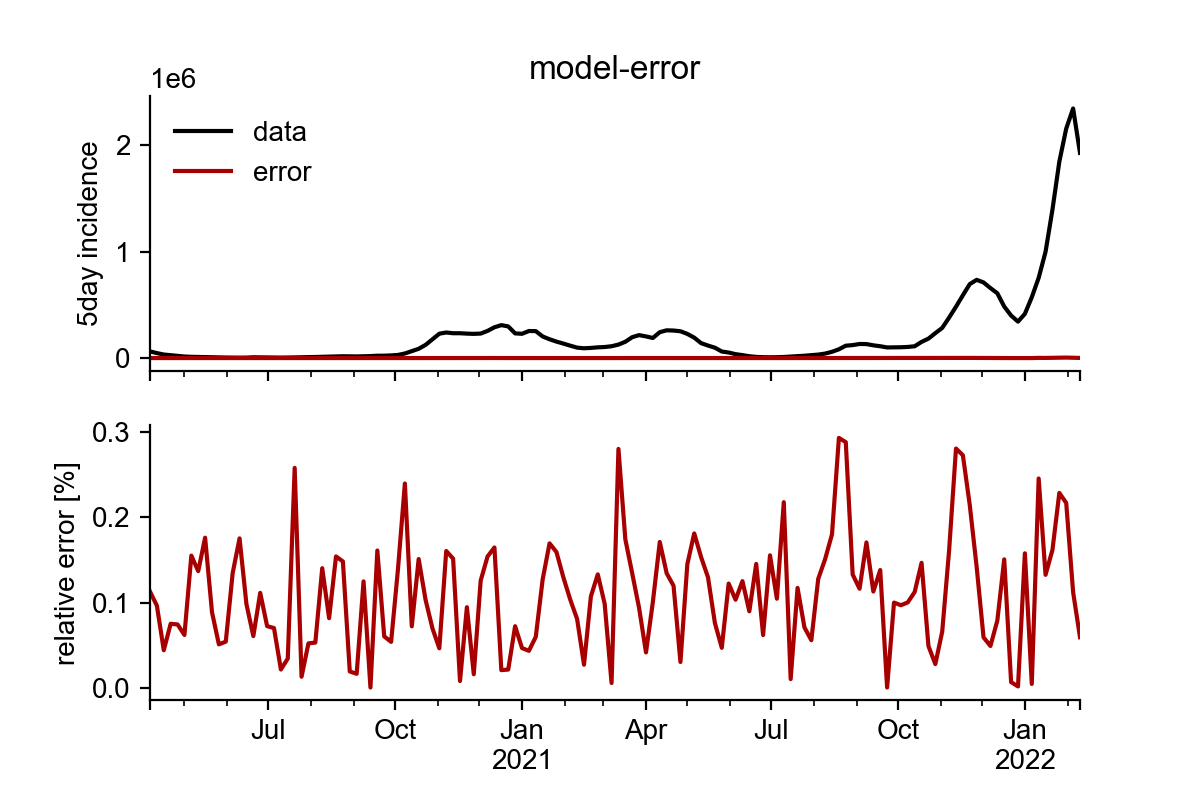 sequential fitting of 5-day intervals
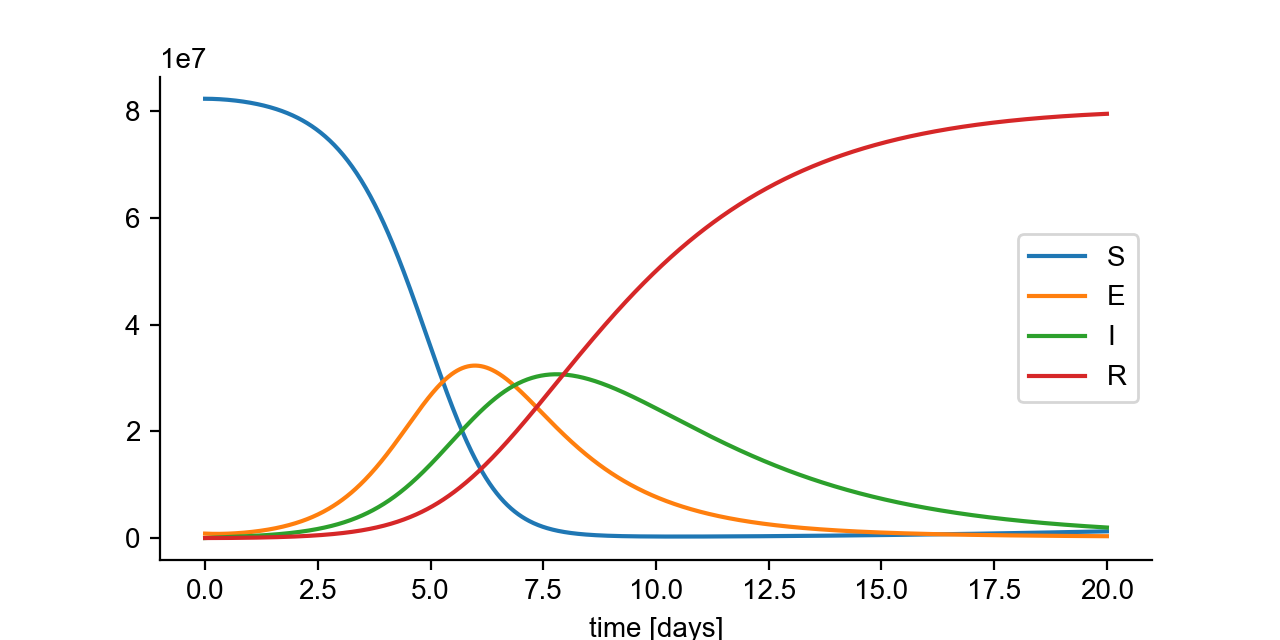 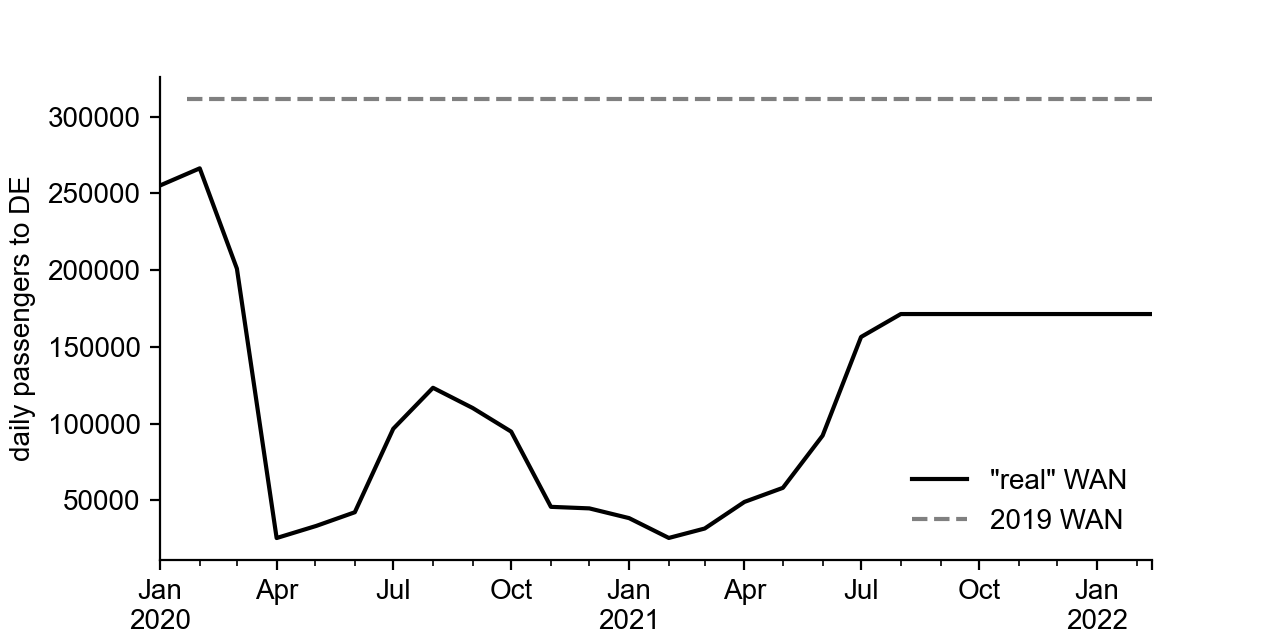 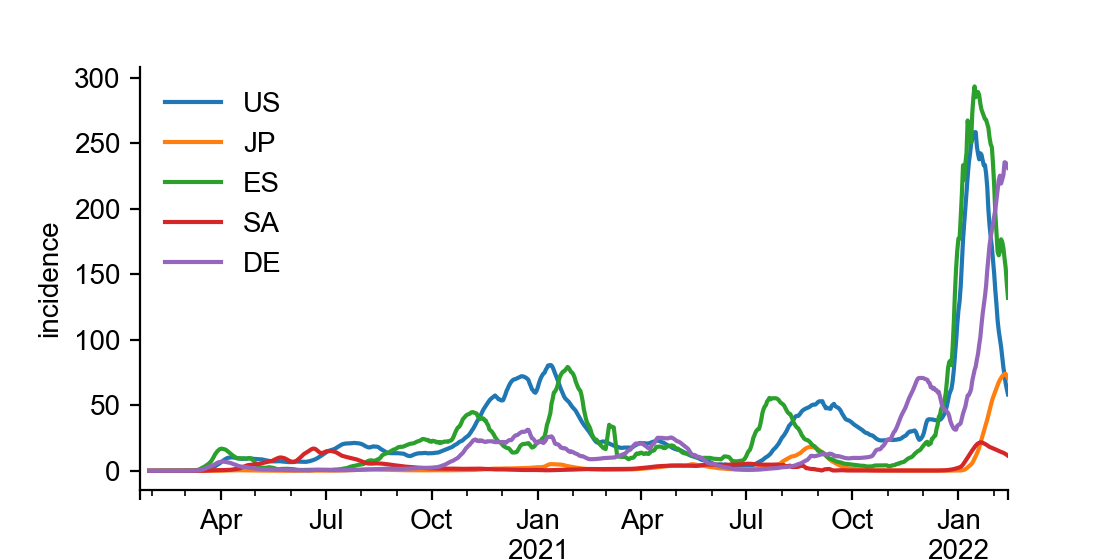 Model and Data Combination
WAN = World Aviation Network
combining:
WAN +
country incidence +
import risk
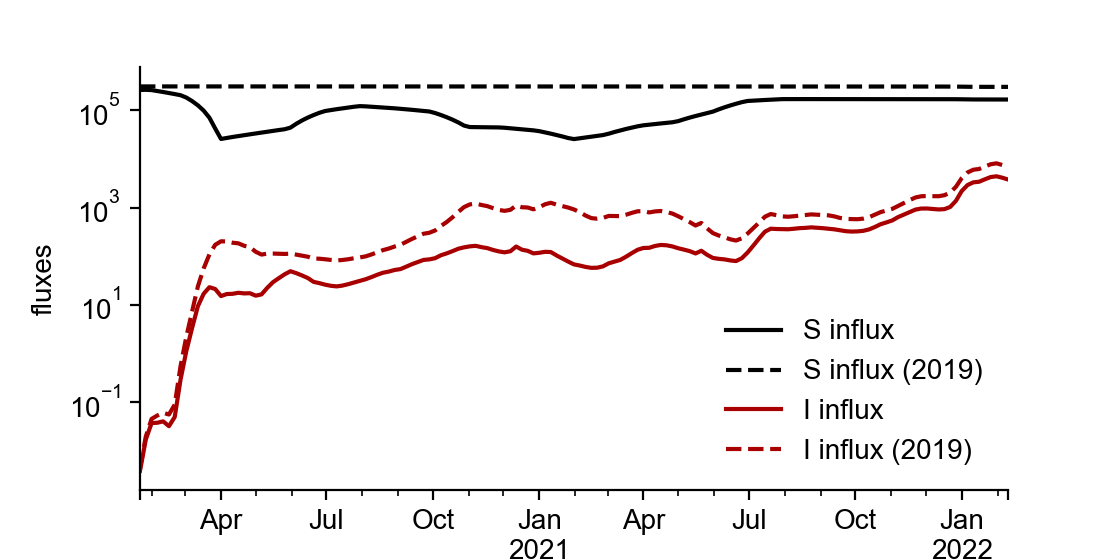 changing the influx
to estimate
WAN-reduction
effects
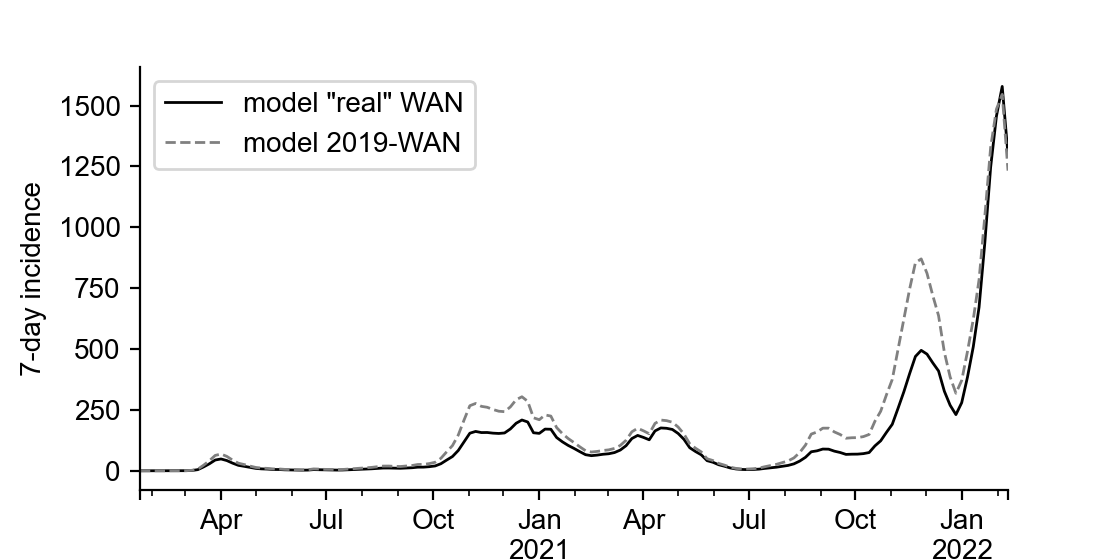 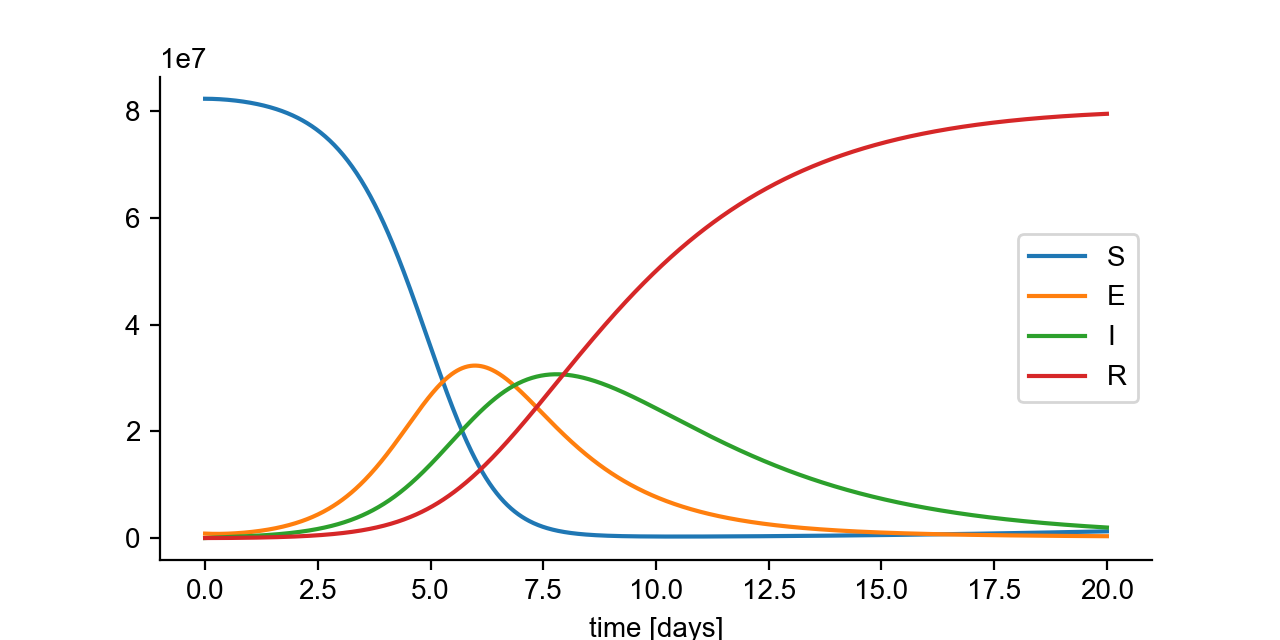 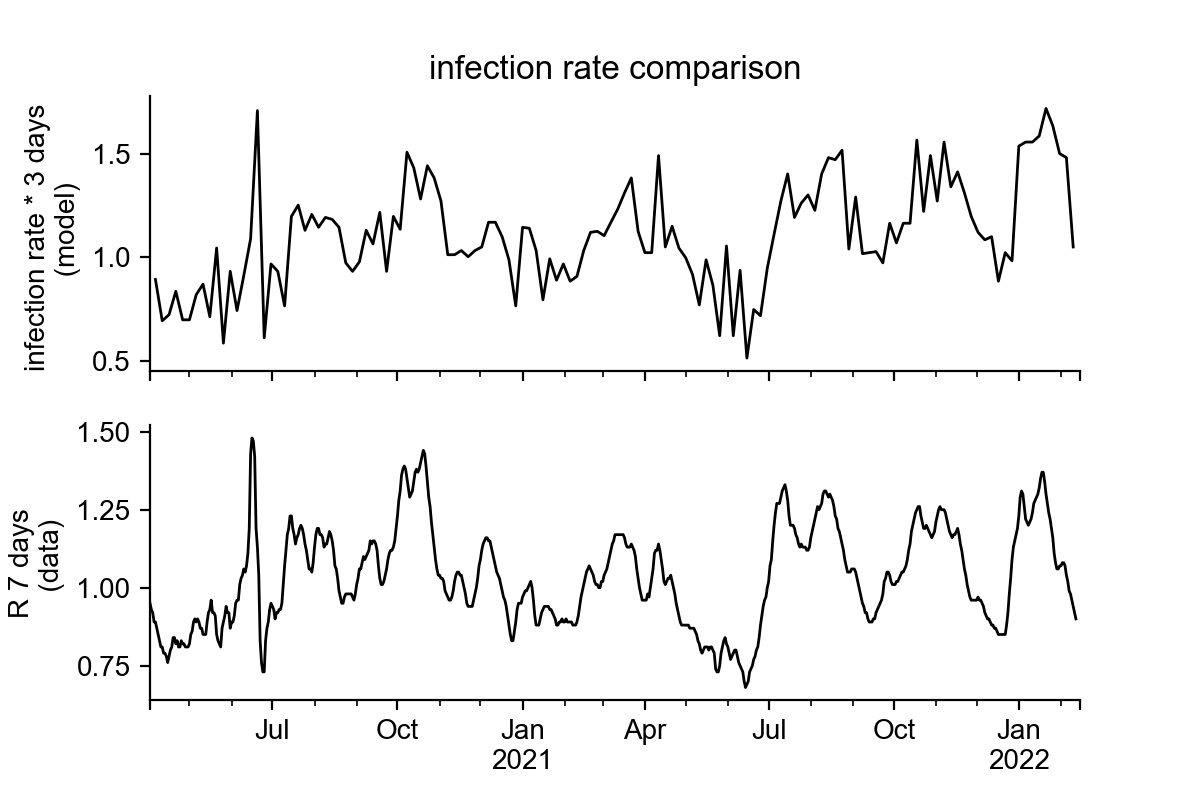 infection-rate fitting
(using “real” WAN fluxes)
If the WAN had been like 2019
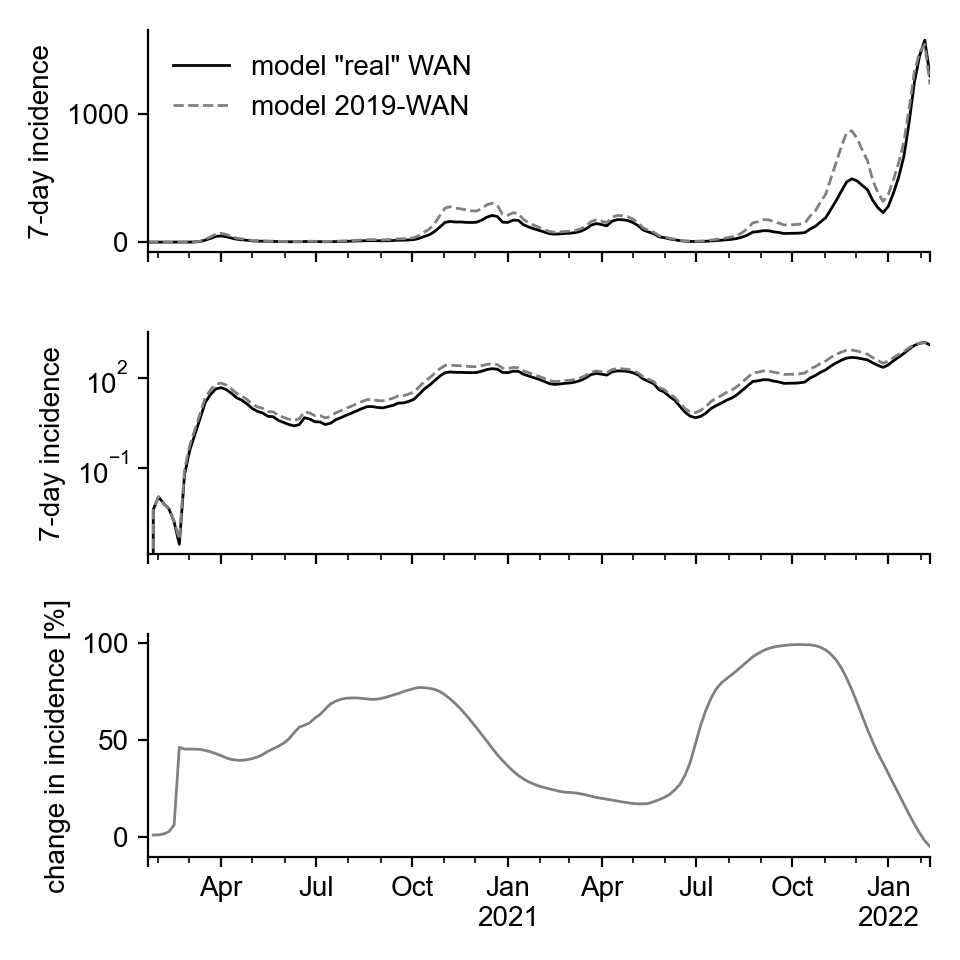 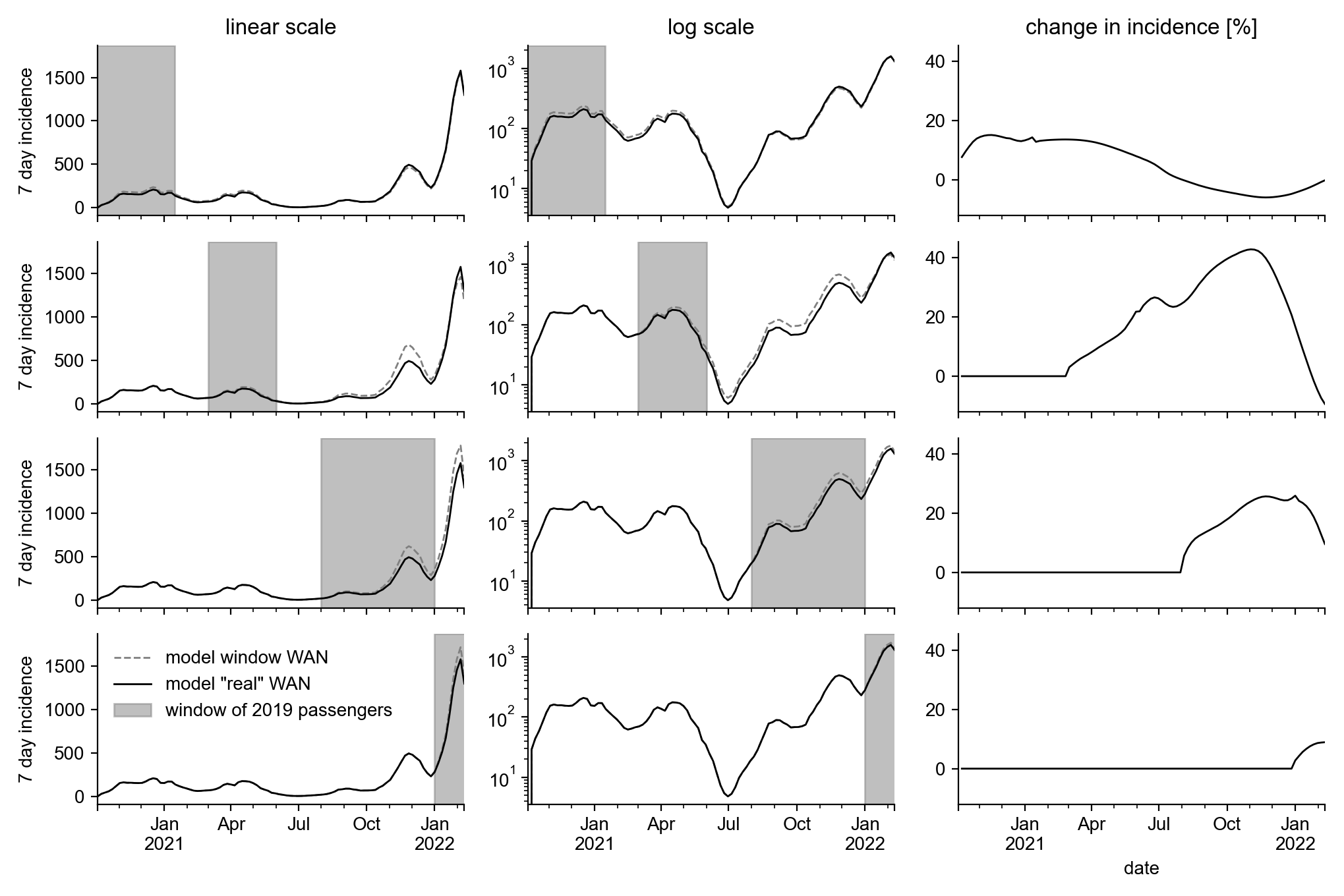 If the WAN had been like 2019
in specific windows